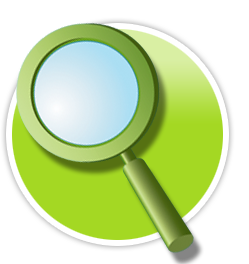 Virtual VuFind® Summit 2021State of the Project
Demian Katz
Director of Library Technology,
Falvey Memorial Library,
Villanova University
demian.katz@villanova.edu
What’s New?
VuFind® 7.1 / 7.1.1 / 8.0 / 8.0.1
Updated dependencies (as of 8.0):
PHP 7.3 and MySQL 5.7.7/MariaDB 10.2.2 now required
Solr 8 is now bundled
New/improved features:
Record versions
CSV import tool
Search system improvements
Many new features/settings/integrations (https://vufind.org/wiki/changelog)
What’s New?
Community changes
Formal, documented governance model; introduction of Project Management Committee
Video library continuing to grow
Training programs ongoing
“Learning VuFind®” book released (free and open)
VuFind® name is now trademarked
…and more planning being done with help from the “It Takes a Village” toolkit beta program
What’s Next?
VuFind® 8.1 (mid-2022)
New theme (beta)
VuFind® 9.0 (late 2022)
Ongoing upgrades/modernization
Replace deprecated Laminas components (DB/HTTP)
Replace deprecated Solr features (old facet API)
New theme (official)
Other features (as determined by roadmapping/contributions…)
What’s Next?
Open Library Foundation / Community Development
Progress since last year:
Establishing VuFind® community as an independent organization
PMC members have taken key roles
Manager: Demian Katz, Treasurer: Hajo Seng, Secretary: Mohan Raj Pradhan
Succession planning
Formal community structure has been established (https://github.com/vufind-org/vufind/blob/dev/GOVERNANCE.md)
Next steps:
Finishing up legal details
Raising funds
Membership model established, but needs to be marketed
Community Survey
Roadmapping
Things to think about:
Community development
Features needed by your institutions
Local code that you can share
Tutorial/documentation/training needs
Lightning talk ideas (Wednesday at 1:45pm GMT)
How you can help (outreach, time commitment, etc.)
Questions, Comments, Discussion
More details: http://vufind.org
Conference planning document available from: https://vufind.org/wiki/community:conferences:summit_2021
   (Link available in banner on vufind.org homepage)
Contact Demian later: demian.katz@villanova.edu
@demiankatz on vufind.slack.com